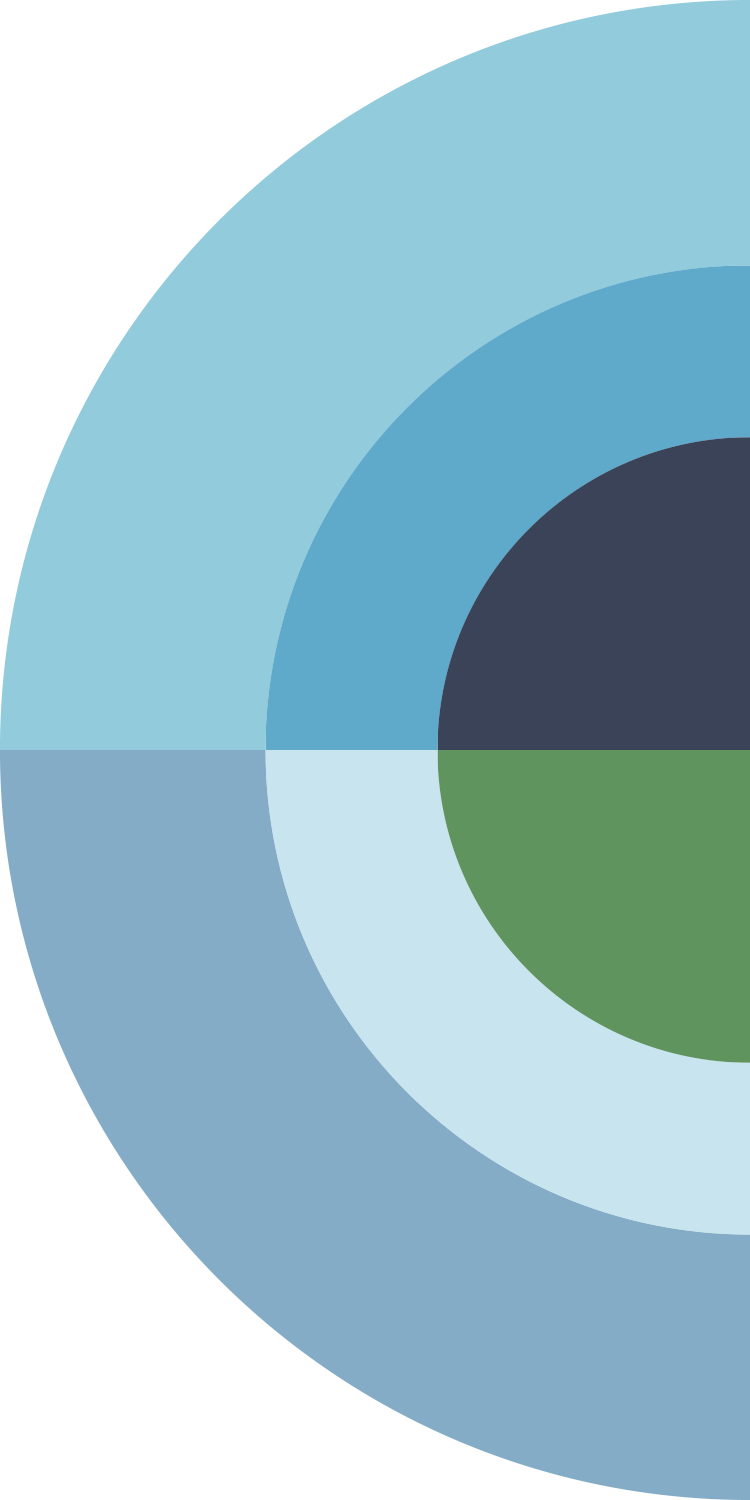 BUSINESS
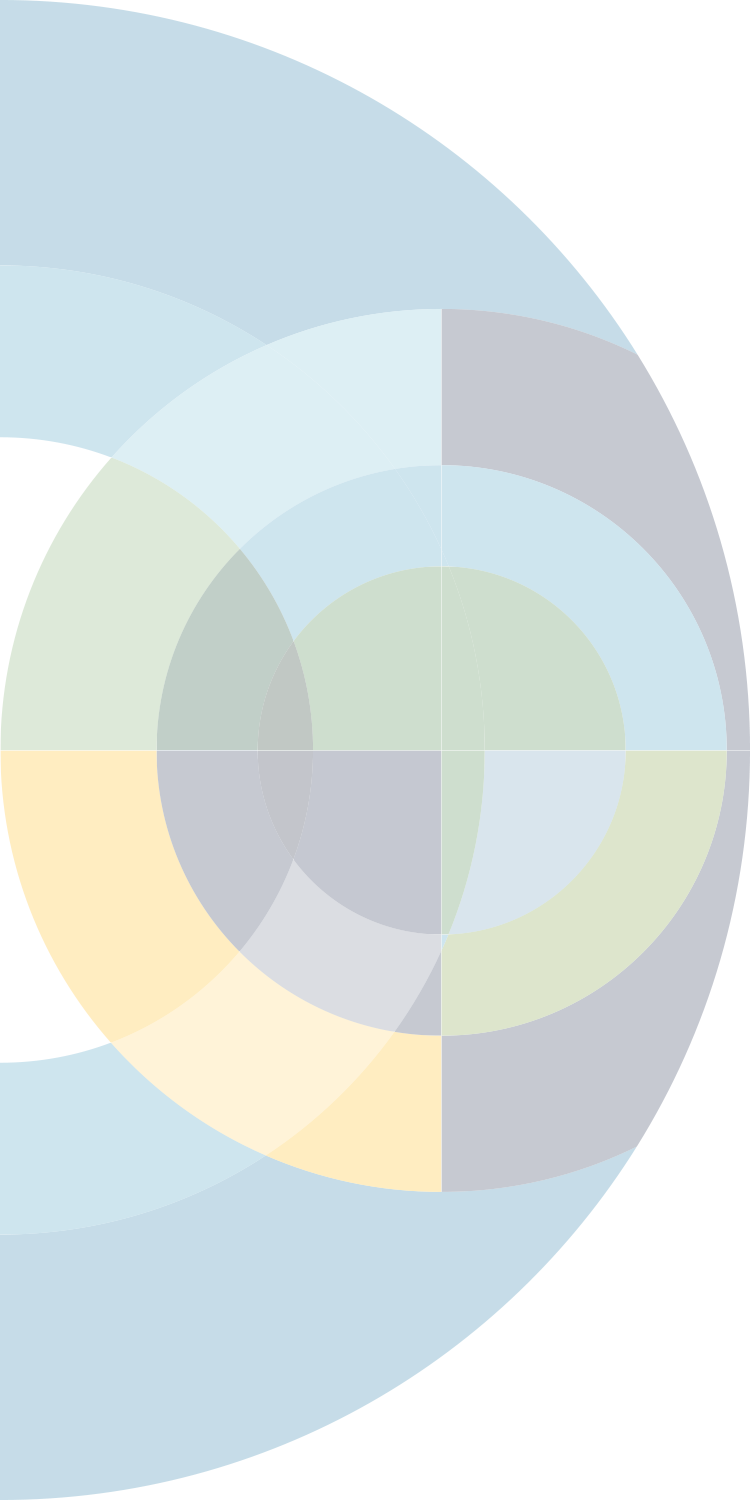 述职汇报
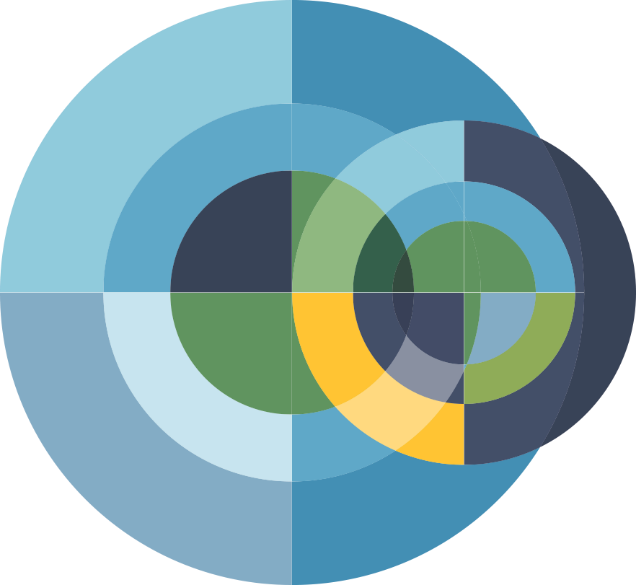 201X  ,  我们继续前行
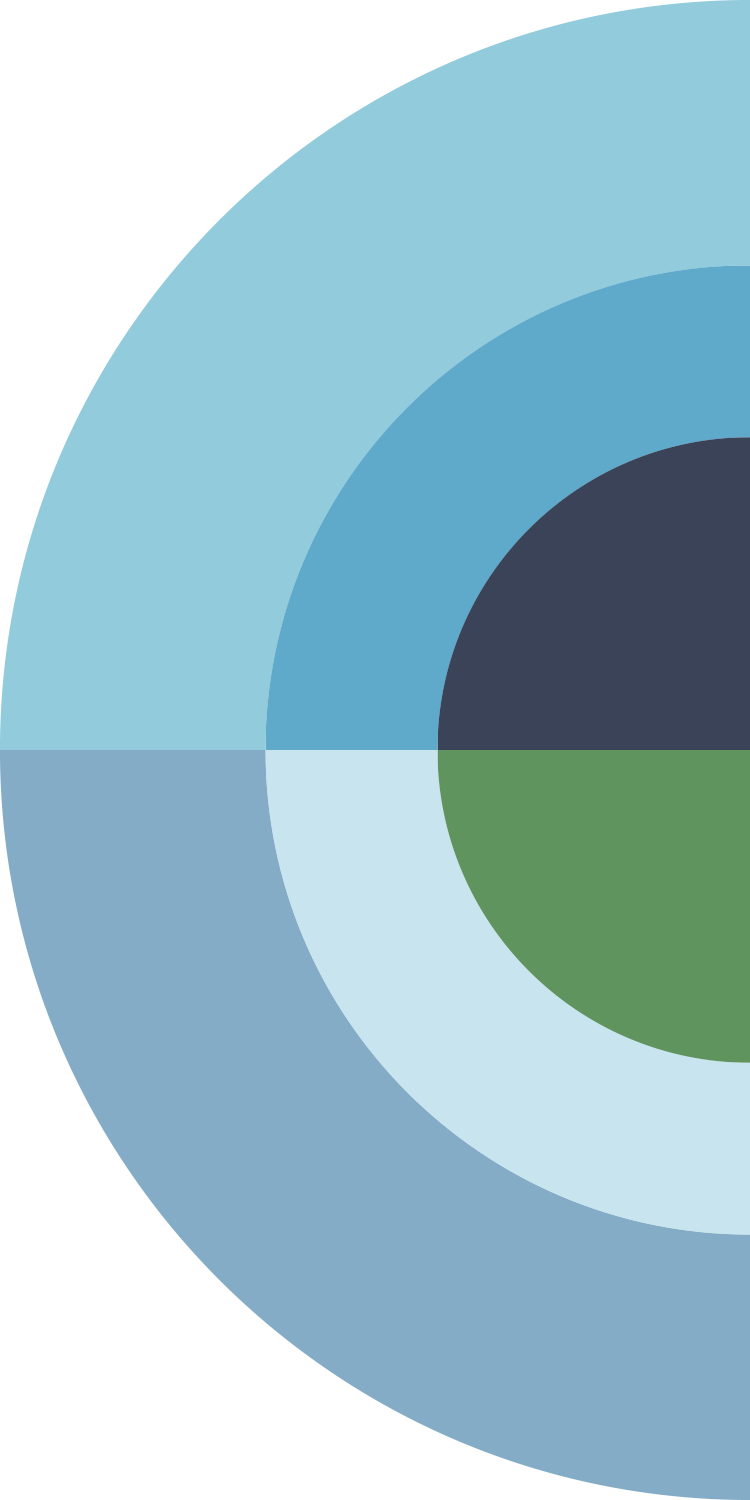 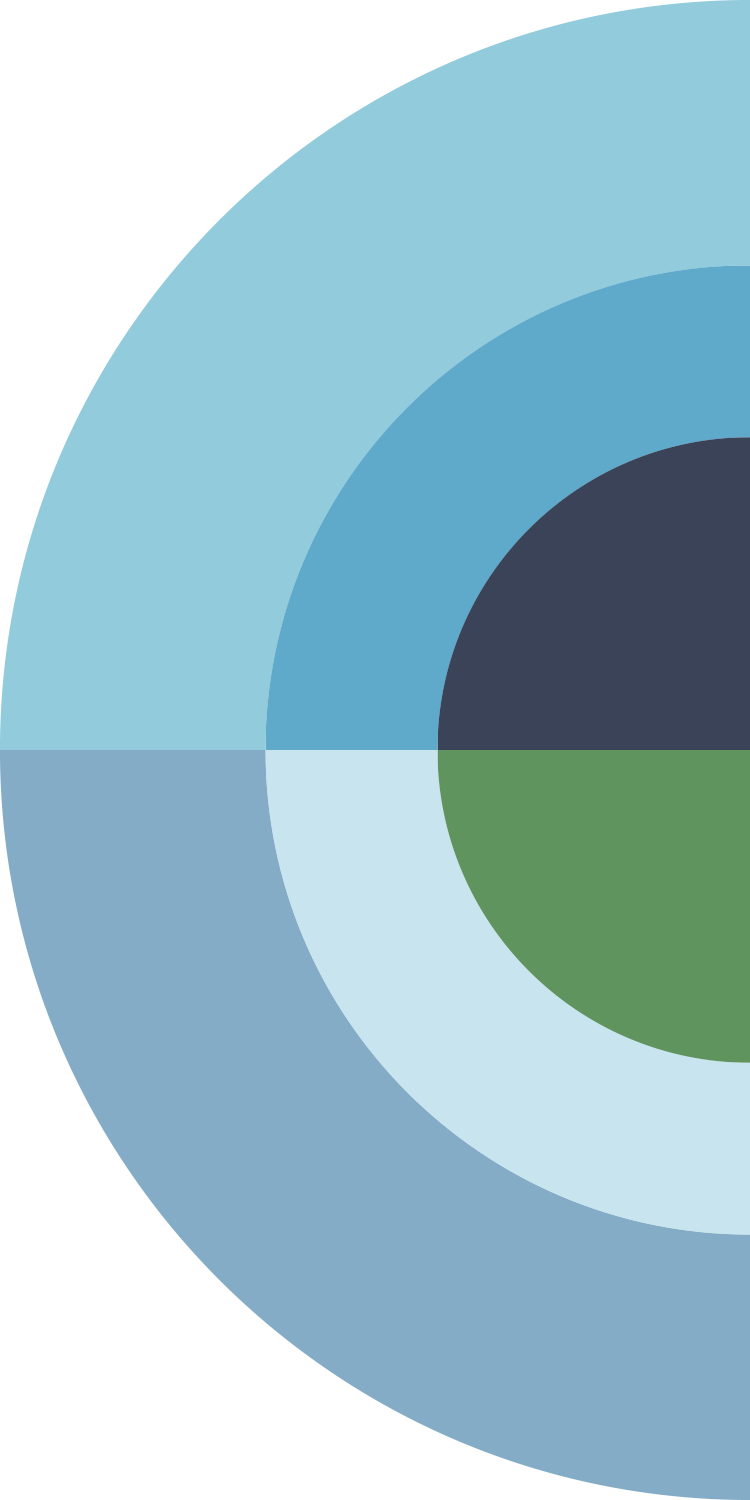 CONTENT
目录
01.
03.
年度工作总结
工作成就及不足
Click here to add words Click here to add words
Click here to add words Click here to add words
02.
04.
项目成果展示
展望规划新年
Click here to add words Click here to add words
Click here to add words Click here to add words
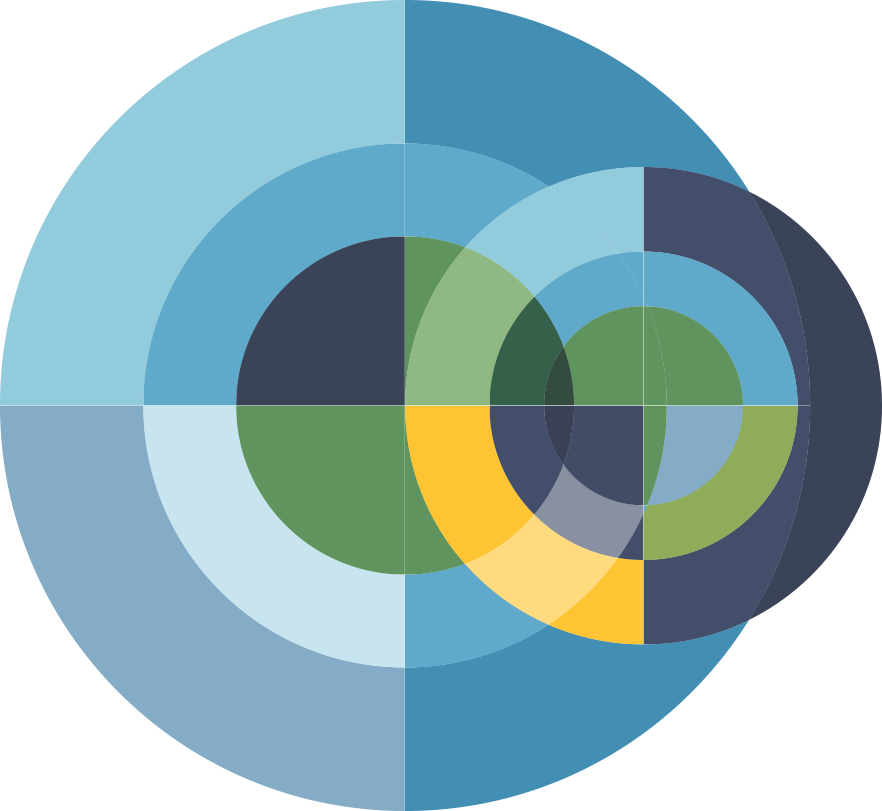 PART  
ONE
年度工作总结
点击输入您的内容，或者通过复制您的文本后，在此框中选择粘贴。请言简意赅，简单说明即可，不必繁琐。
点击输入您的内容，或者通过复制您的文本后。
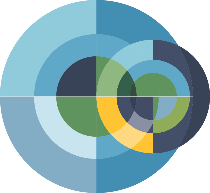 年度工作总结
ONE
Click here to add words
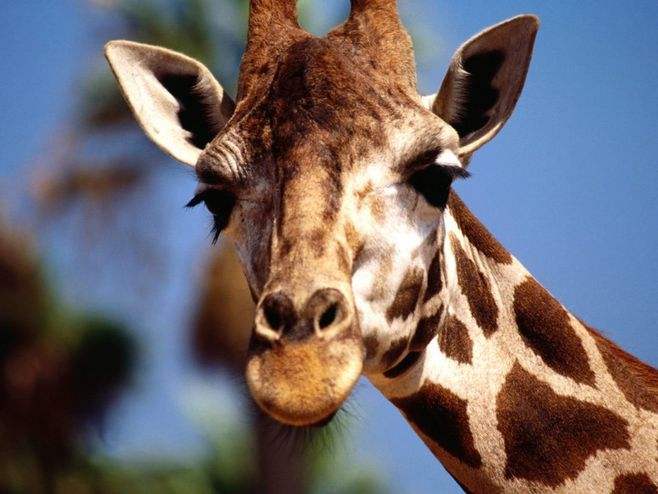 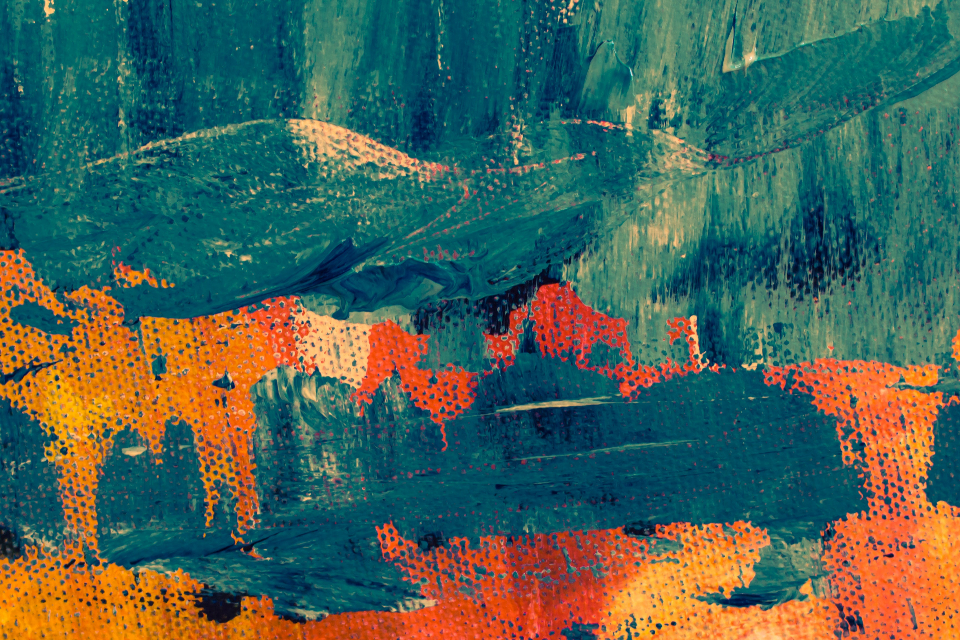 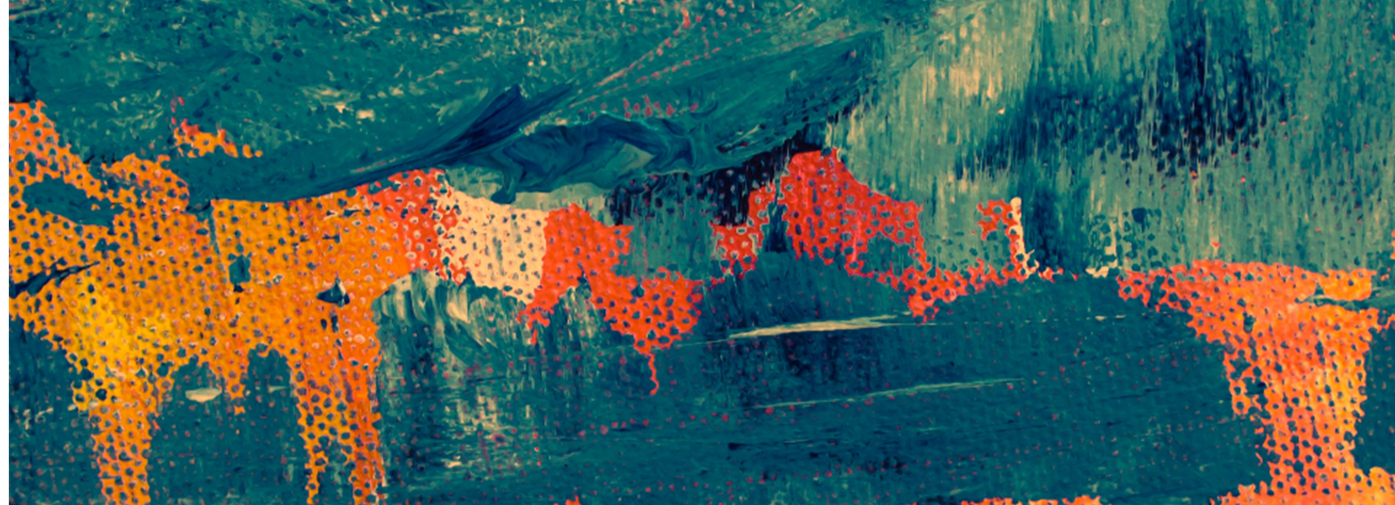 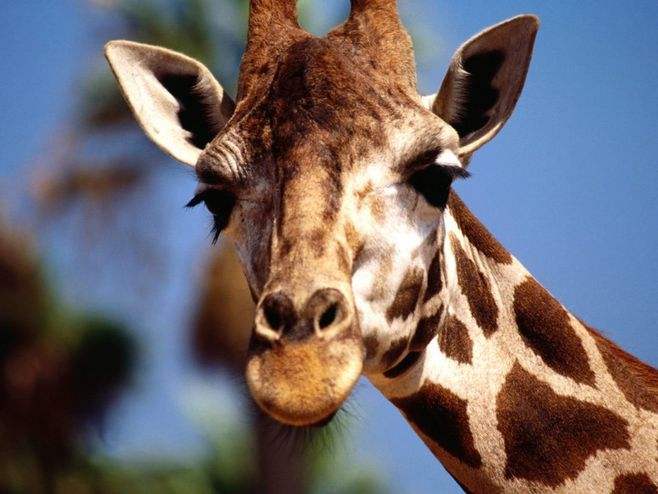 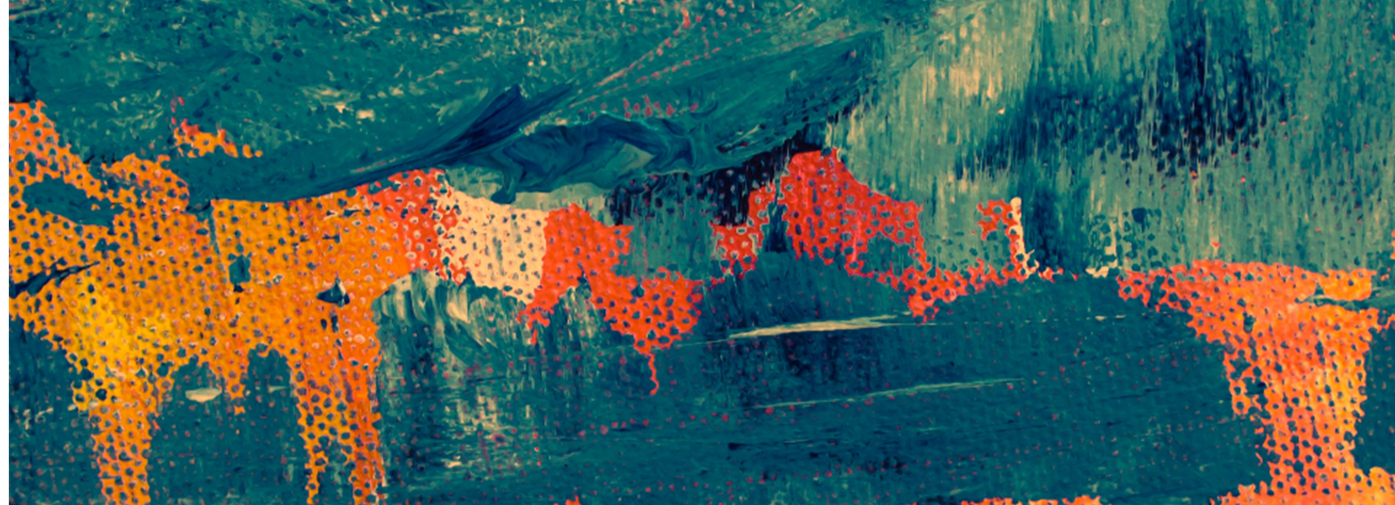 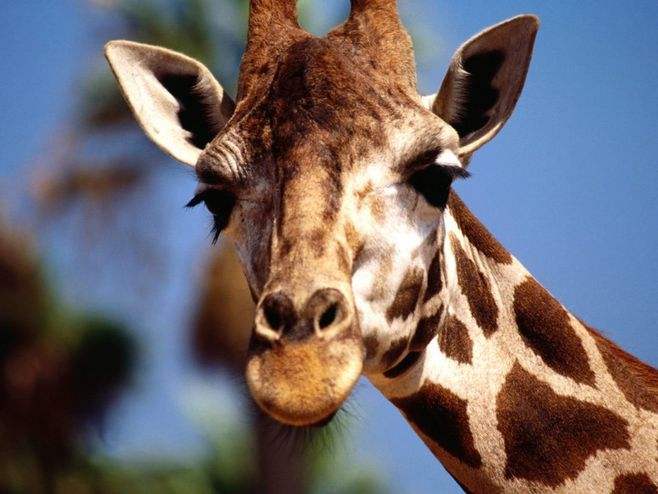 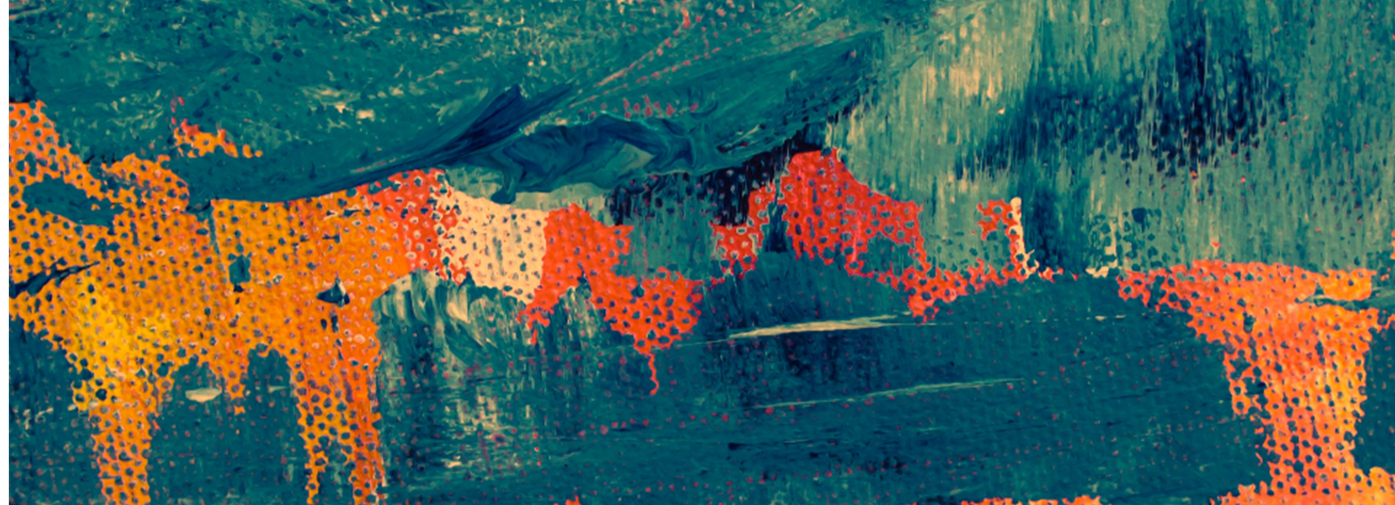 点击输入您的内容，或者通过复制您的文本后，在此框中选择粘贴。请言简意赅，简单说明即可，不必繁琐。
点击输入您的内容，或者通过复制您的文本后，在此框中选择粘贴。请言简意赅，简单说明即可，不必繁琐。
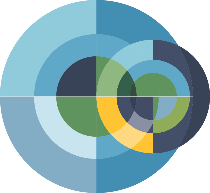 年度工作总结
ONE
Click here to add words
800
700万
700
650万
添加标题文字
600
500万
点击输入您的内容，或者通过复制您的文本后，在此框中选择粘贴。请言简意赅，简单说明即可，不必繁琐。
500
350万
400
420万
300万
300
200
240万
18,500,000
220万
100
0
毛利润
纯利润
（万元）
收入来源一
收入来源二
收入来源三
收入来源四
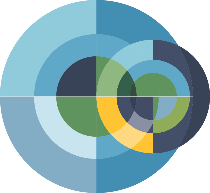 年度工作总结
ONE
Click here to add words
50%
添加标题文字
57%
点击输入您的内容，或者通过复制您的文本后，在此框中选择粘贴。请言简意赅，简单说明即可，不必繁琐。
52%
64%
添加标题文字
55%
点击输入您的内容，或者通过复制您的文本后，在此框中选择粘贴。请言简意赅，简单说明即可，不必繁琐。
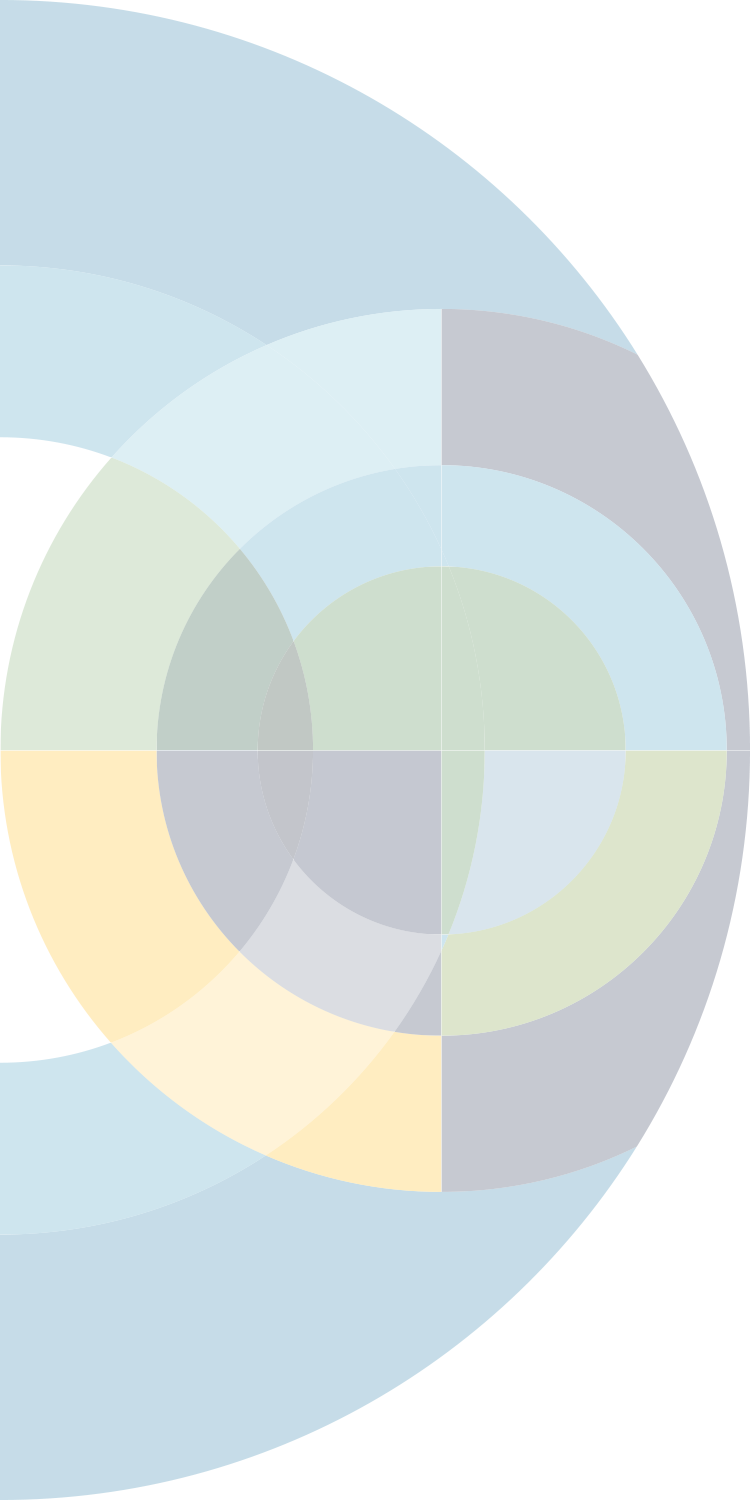 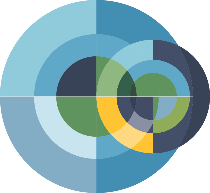 年度工作总结
ONE
Click here to add words
添加标题文字
点击输入您的内容，或者通过复制您的文本后，在此框中选择粘贴。请言简意赅，简单说明即可，不必繁琐。
添加标题文字
添加标题文字
点击输入您的内容，或者通过复制您的文本后，在此框中选择粘贴。请言简意赅，简单说明即可，不必繁琐。
点击输入您的内容，或者通过复制您的文本后，在此框中选择粘贴。请言简意赅，简单说明即可，不必繁琐。
添加标题文字
People often say that if you want to know the future, you only need to look back. I thought it was nonsense.
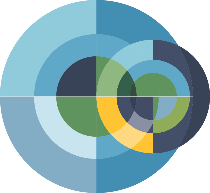 年度工作总结
ONE
Click here to add words
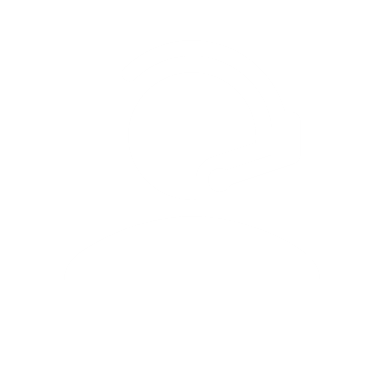 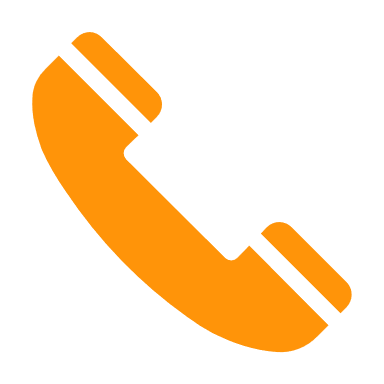 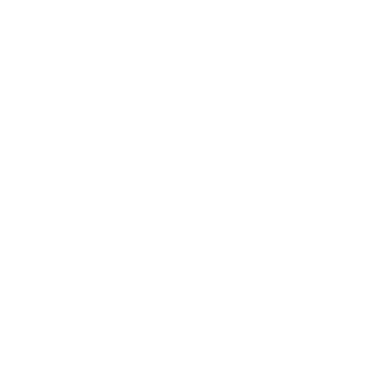 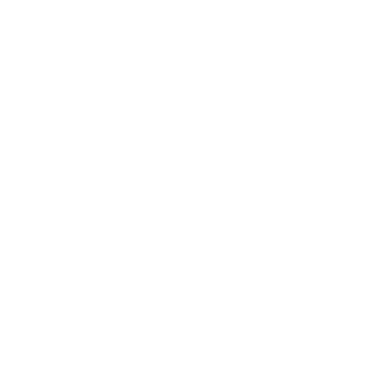 添加标题文字
添加标题文字
添加标题文字
添加标题文字
点击输入您的内容，或者通过复制您的文本后，在此框中选择粘贴。请言简意赅，简单说明即可，不必繁琐。
点击输入您的内容，或者通过复制您的文本后，在此框中选择粘贴。请言简意赅，简单说明即可，不必繁琐。
点击输入您的内容，或者通过复制您的文本后，在此框中选择粘贴。请言简意赅，简单说明即可，不必繁琐。
点击输入您的内容，或者通过复制您的文本后，在此框中选择粘贴。请言简意赅，简单说明即可，不必繁琐。
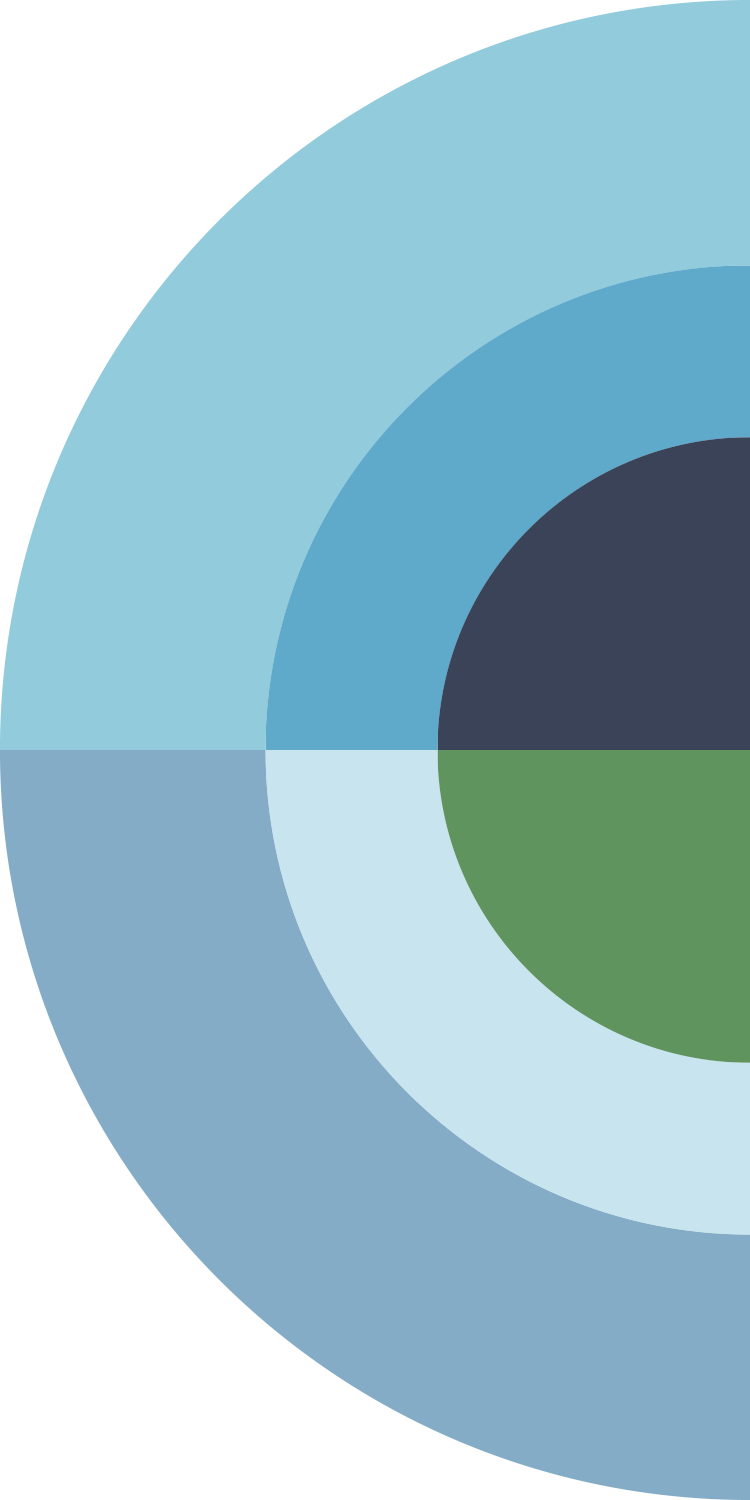 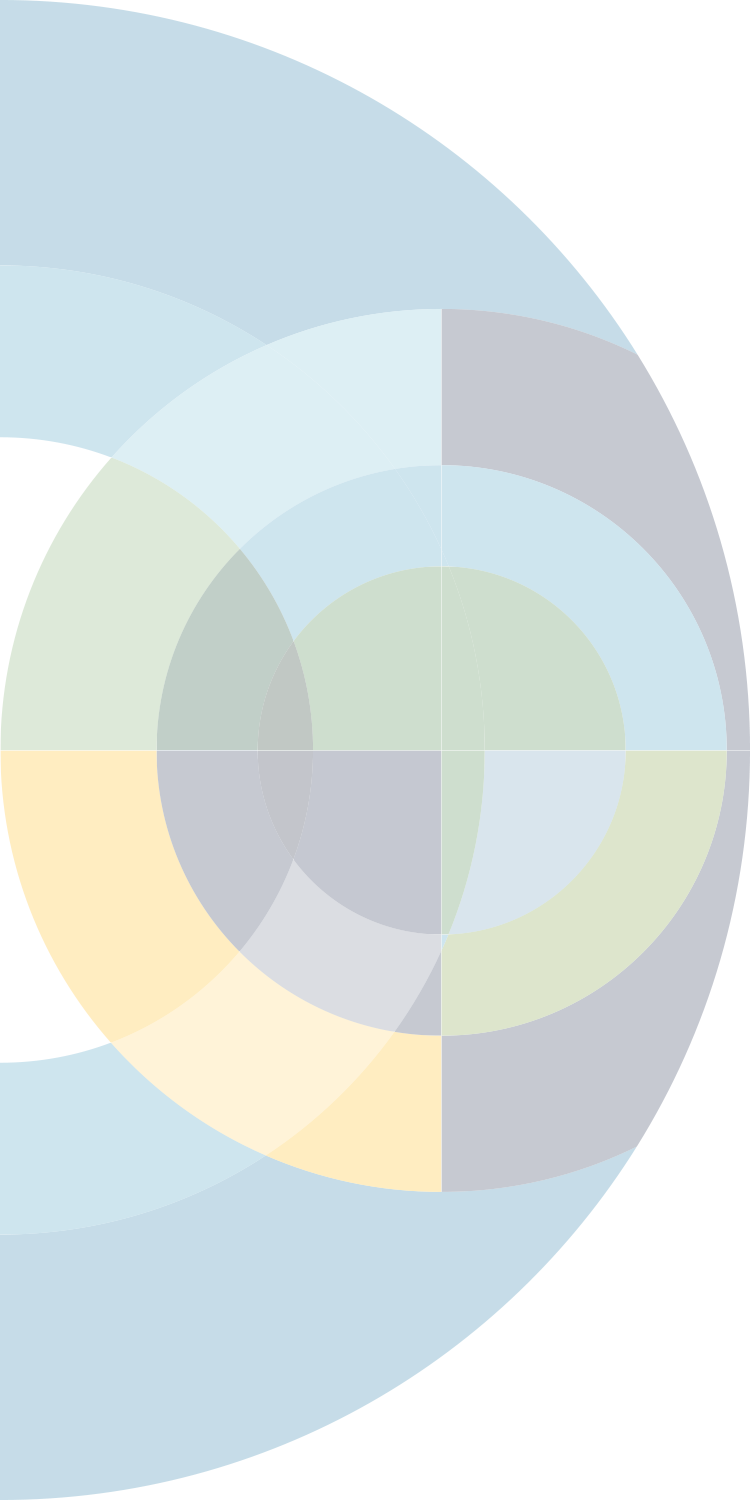 PART  TWO
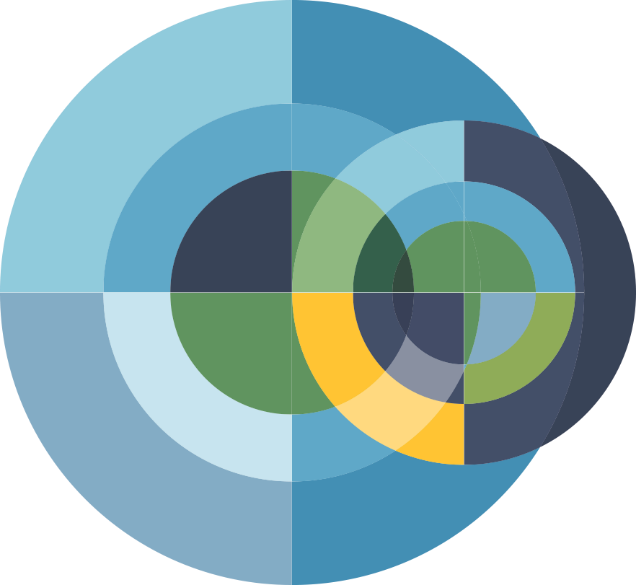 项目成果展示
点击输入您的内容，或者通过复制您的文本后，在此框中选择粘贴。请言简意赅，简单说明即可，不必繁琐。
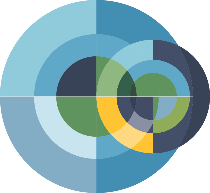 项目成果展示
TWO
Click here to add words
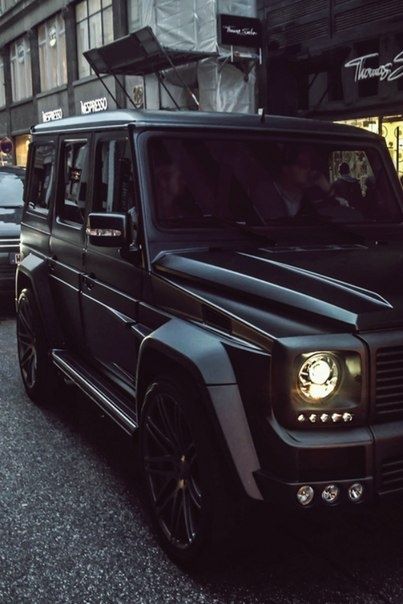 添加标题文字
添加标题文字
点击输入您的内容，或者通过复制您的文本后，在此框中选择粘贴。请言简意赅，简单说明即可，不必繁琐。点击输入您的内容，或者通过复制您的文本后，在此框中选择粘贴。请言简意赅，简单说明即可，不必繁琐。
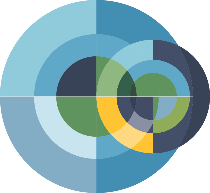 项目成果展示
TWO
Click here to add words
700
700
添加标题文字
610
600
600
点击输入您的内容，或者通过复制您的文本后，在此框中选择粘贴。请言简意赅，简单说明即可，不必繁琐。
500
490
450
450
500
500
350
400
400
300
290
300
300
200
200
添加标题文字
100
100
点击输入您的内容，或者通过复制您的文本后，在此框中选择粘贴。请言简意赅，简单说明即可，不必繁琐。
0
0
标题
标题
标题
标题
标题
标题
标题
标题
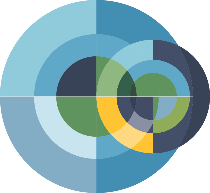 项目成果展示
TWO
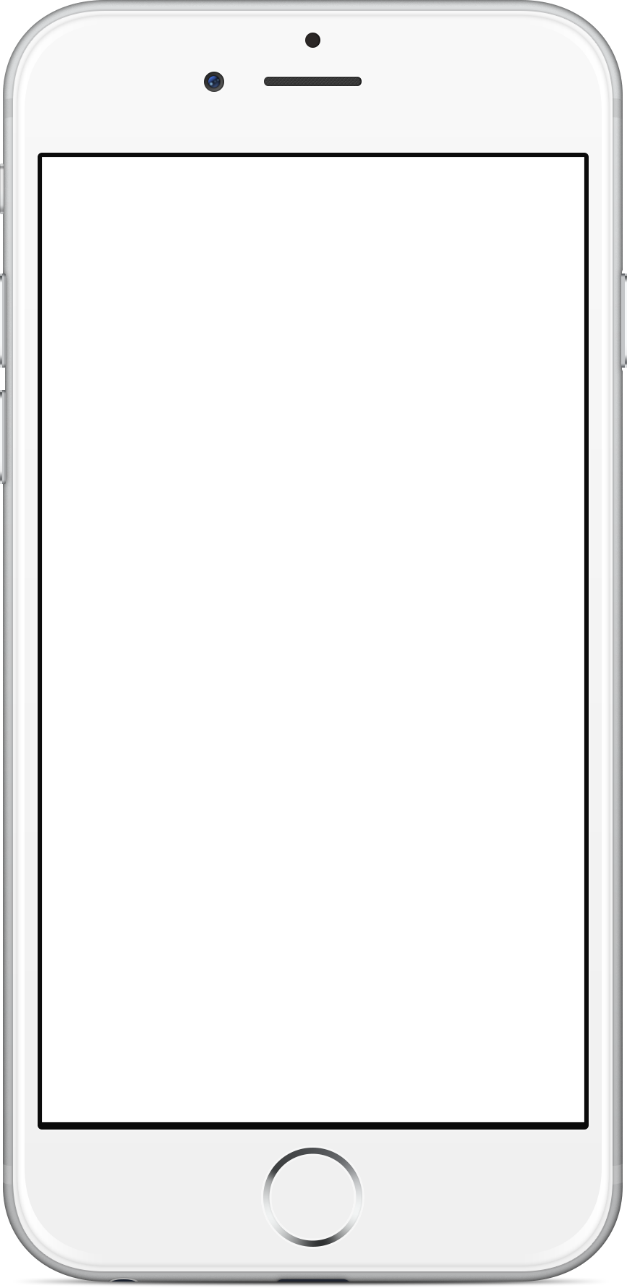 Click here to add words
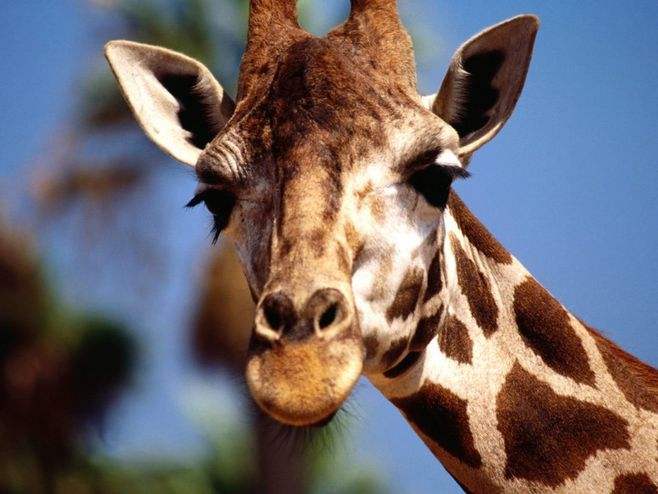 PICTURE
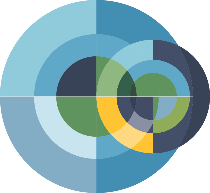 项目成果展示
TWO
Click here to add words
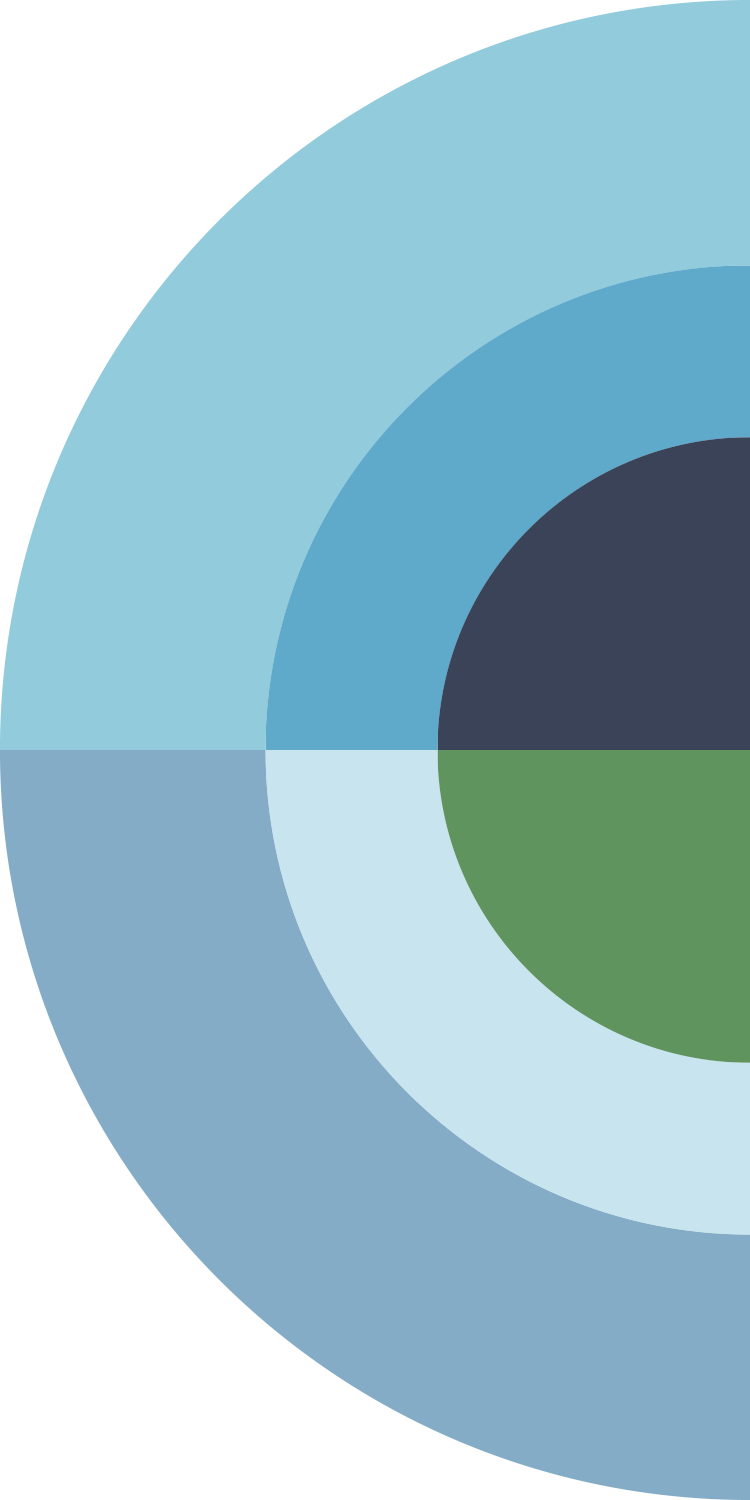 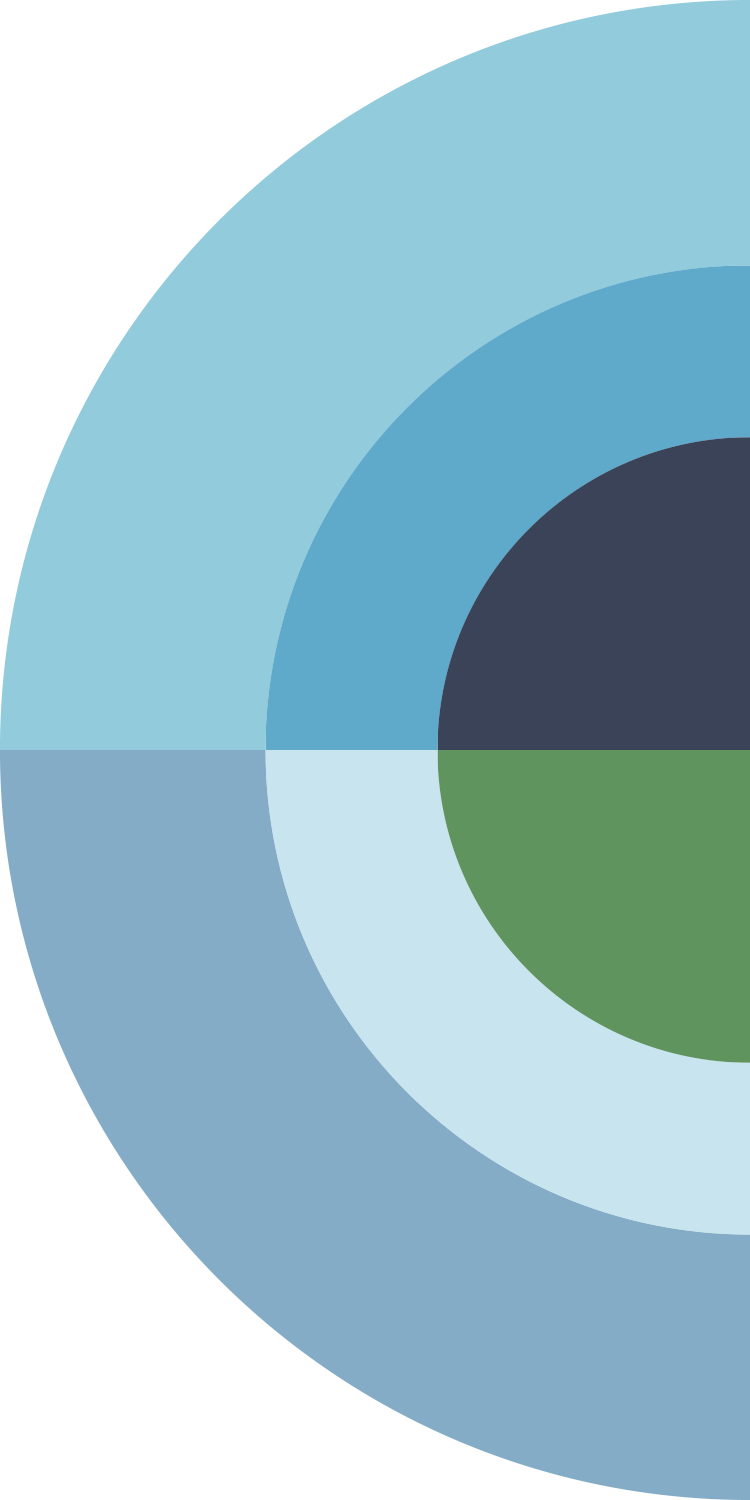 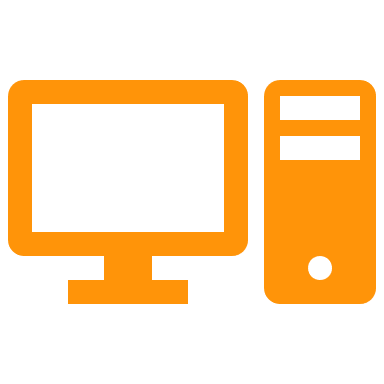 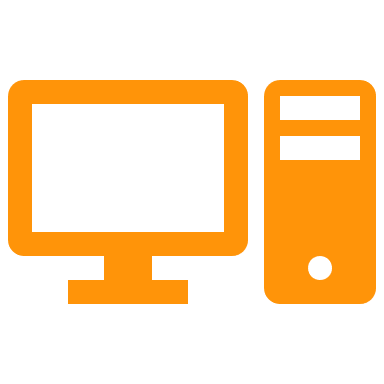 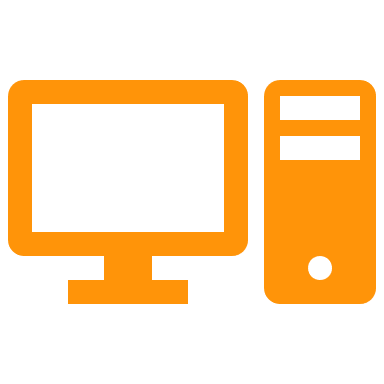 添加标题
添加标题
添加标题
点击输入您的内容，或者通过复制您的文本后，在此框中选择粘贴。请言简意赅，简单说明即可，不必繁琐。
点击输入您的内容，或者通过复制您的文本后，在此框中选择粘贴。请言简意赅，简单说明即可，不必繁琐。
点击输入您的内容，或者通过复制您的文本后，在此框中选择粘贴。请言简意赅，简单说明即可，不必繁琐。
01
02
03
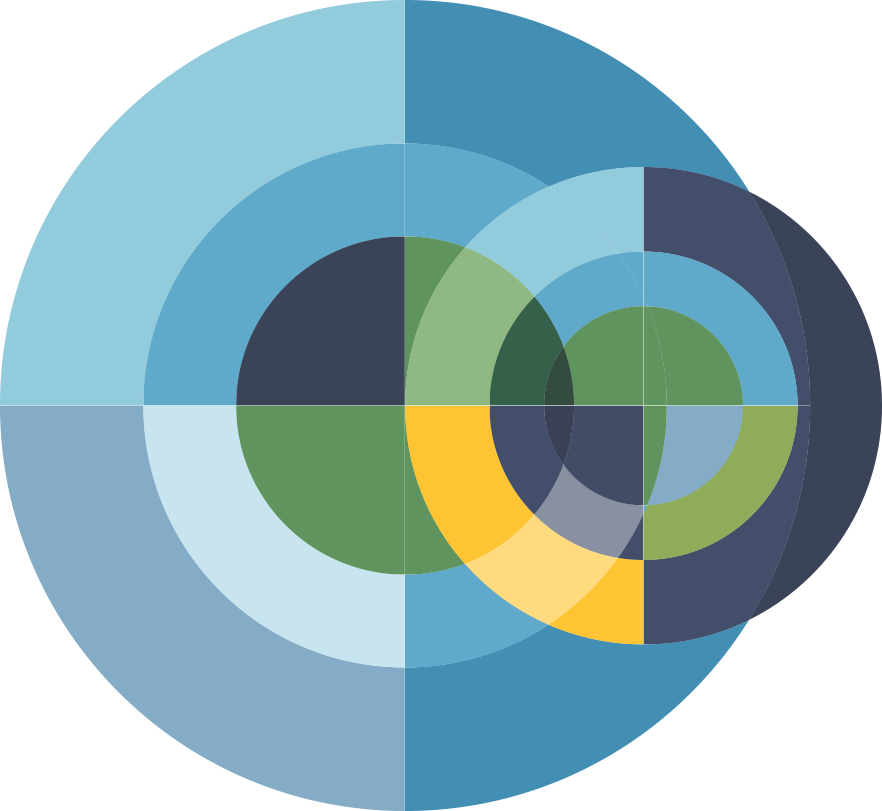 PART  
THREE
工作成就及不足
点击输入您的内容，或者通过复制您的文本后，在此框中选择粘贴。请言简意赅，简单说明即可，不必繁琐。
点击输入您的内容，或者通过复制您的文本后。
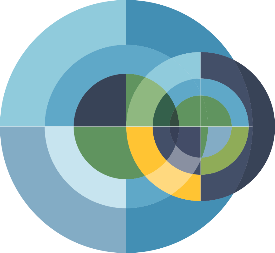 工作成就及不足
THREE
Click here to add words
TITLE GOES HERE点击输入您的内容，或者通过复制您的文本后，在此框中选择粘贴。请言简意赅，简单说明即可，不必繁琐。
TITLE GOES HERE点击输入您的内容，或者通过复制您的文本后，在此框中选择粘贴。请言简意赅，简单说明即可，不必繁琐。
TITLE GOES HERE点击输入您的内容，或者通过复制您的文本后，在此框中选择粘贴。请言简意赅，简单说明即可，不必繁琐。
添加标题文字
点击输入您的内容，或者通过复制您的文本后，在此框中选择粘贴。请言简意赅，简单说明即可，不必繁琐。
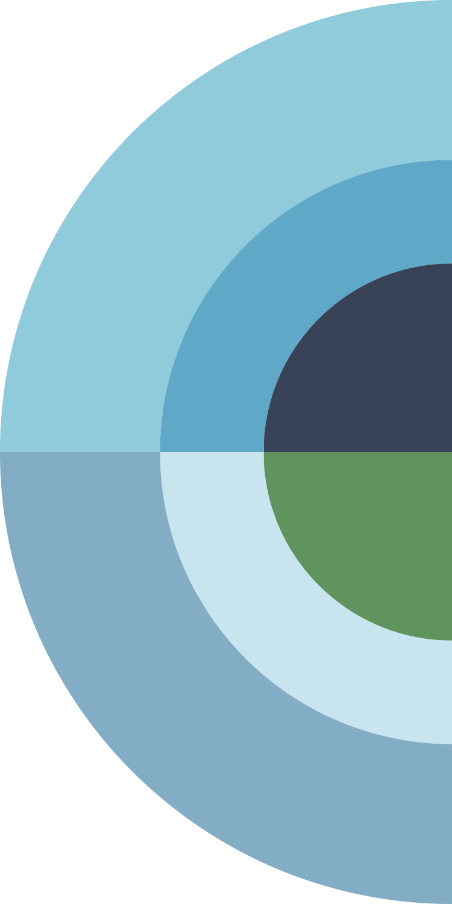 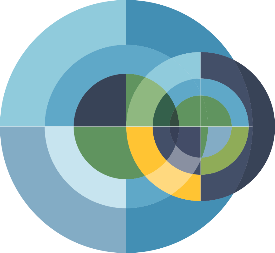 工作成就及不足
THREE
Click here to add words
添加标题文字
点击输入您的内容，或者通过复制您的文本后，在此框中选择粘贴。请言简意赅，简单说明即可，不必繁琐。
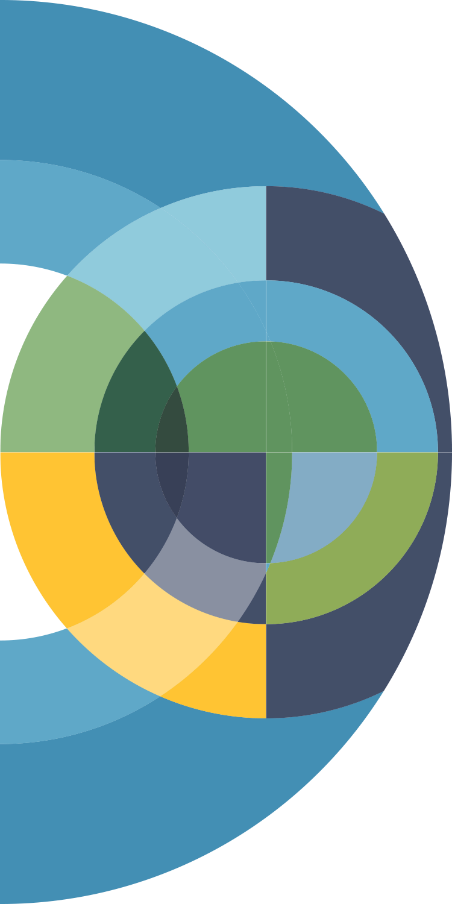 添加标题文字
点击输入您的内容，或者通过复制您的文本后，在此框中选择粘贴。请言简意赅，简单说明即可，不必繁琐。
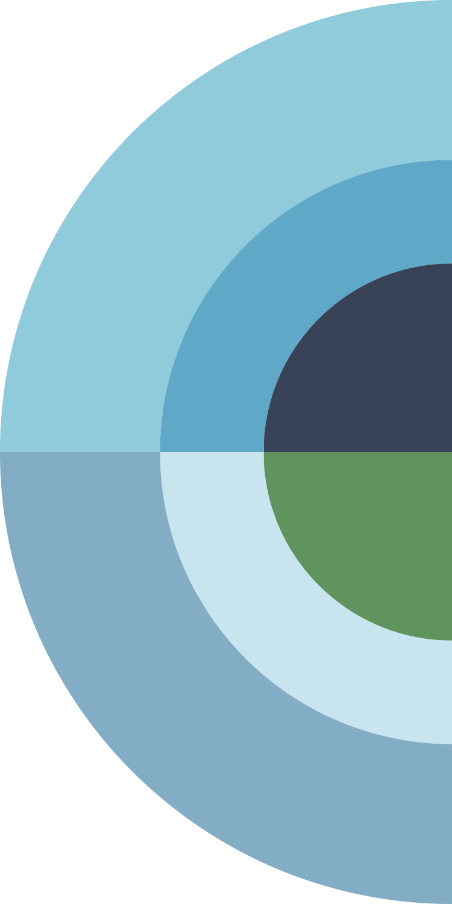 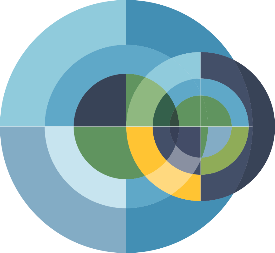 工作成就及不足
THREE
Click here to add words
添加标题文字
点击输入您的内容，或者通过复制您的文本后，在此框中选择粘贴。请言简意赅，简单说明即可，不必繁琐。
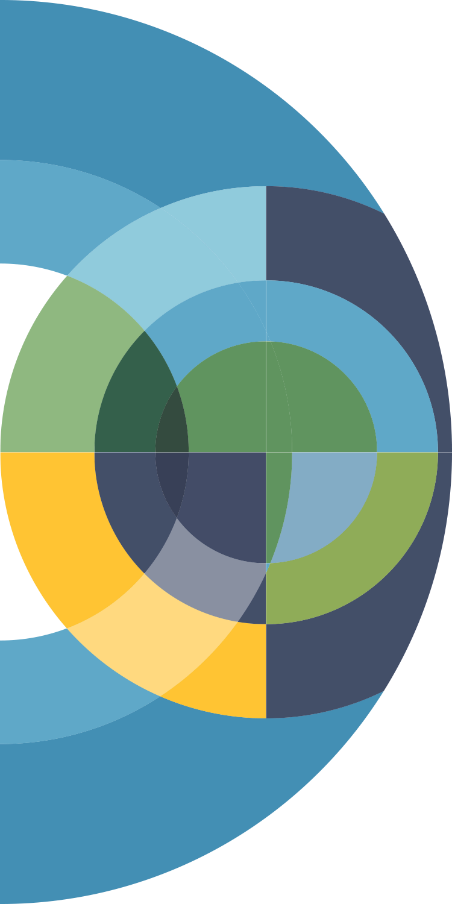 添加标题文字
点击输入您的内容，或者通过复制您的文本后，在此框中选择粘贴。请言简意赅，简单说明即可，不必繁琐。
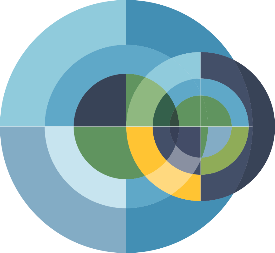 工作成就及不足
THREE
Click here to add words
添加标题
添加标题
01
02
点击输入您的内容，或者通过复制您的文本后，在此框中选择粘贴。请言简意赅，简单说明即可，不必繁琐。
点击输入您的内容，或者通过复制您的文本后，在此框中选择粘贴。请言简意赅，简单说明即可，不必繁琐。
添加标题
添加标题
04
03
点击输入您的内容，或者通过复制您的文本后，在此框中选择粘贴。请言简意赅，简单说明即可，不必繁琐。
点击输入您的内容，或者通过复制您的文本后，在此框中选择粘贴。请言简意赅，简单说明即可，不必繁琐。
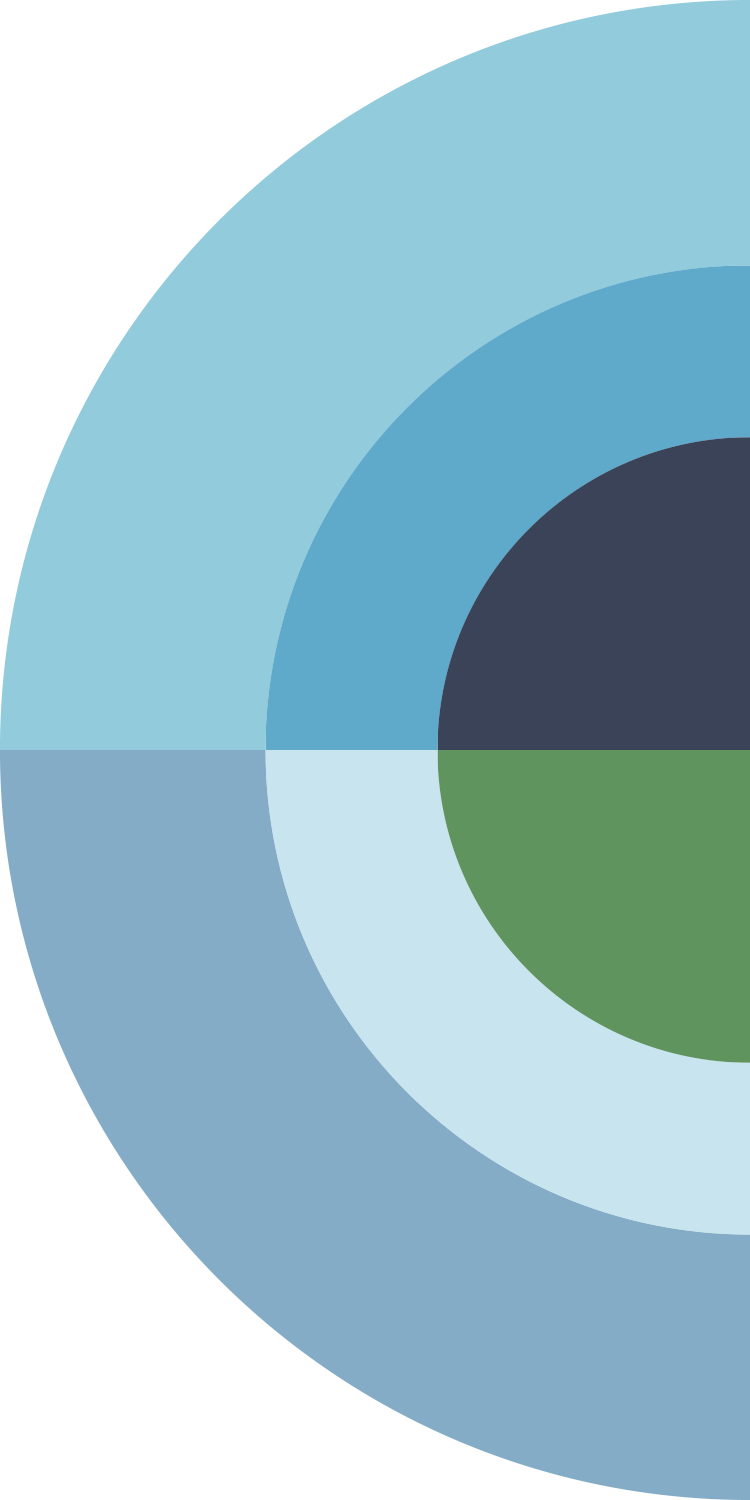 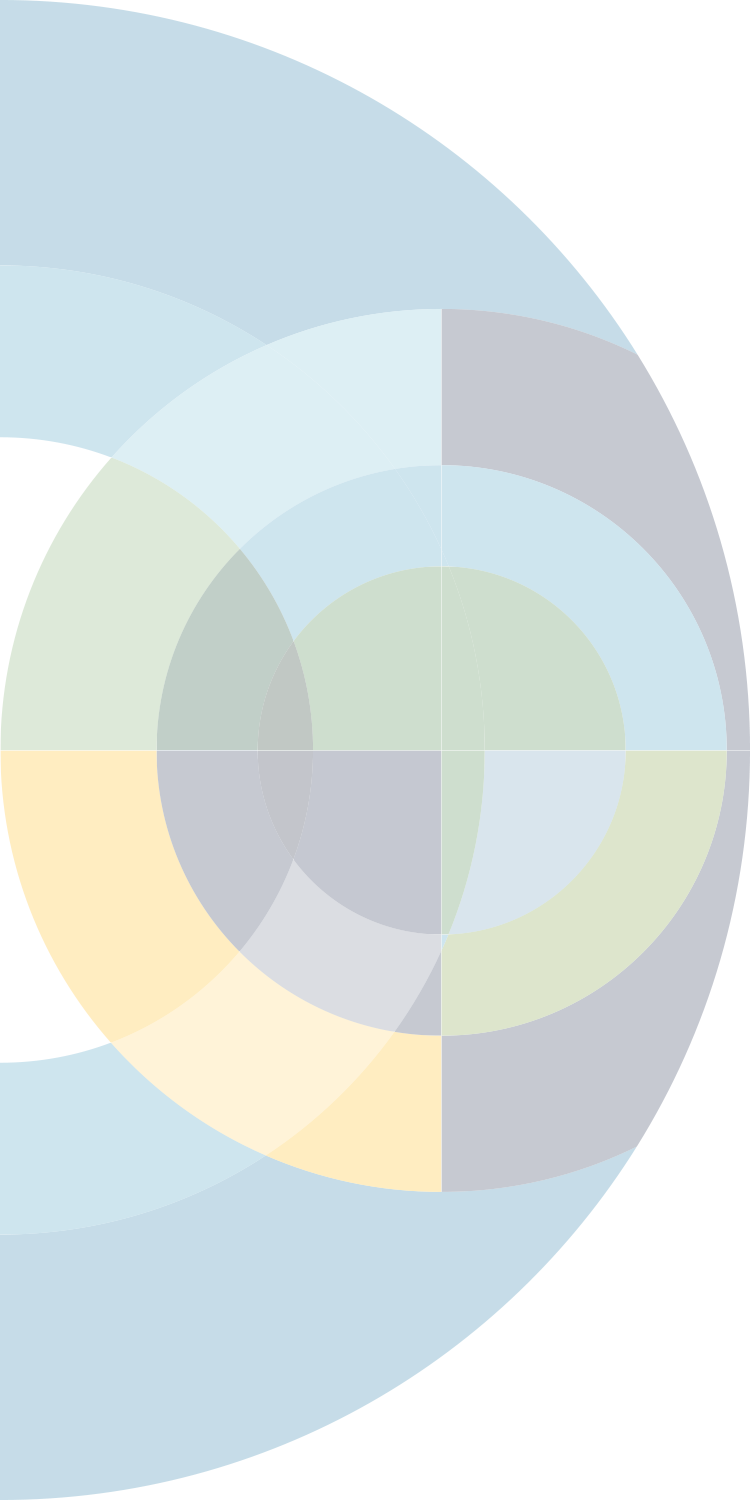 PART  FOUR
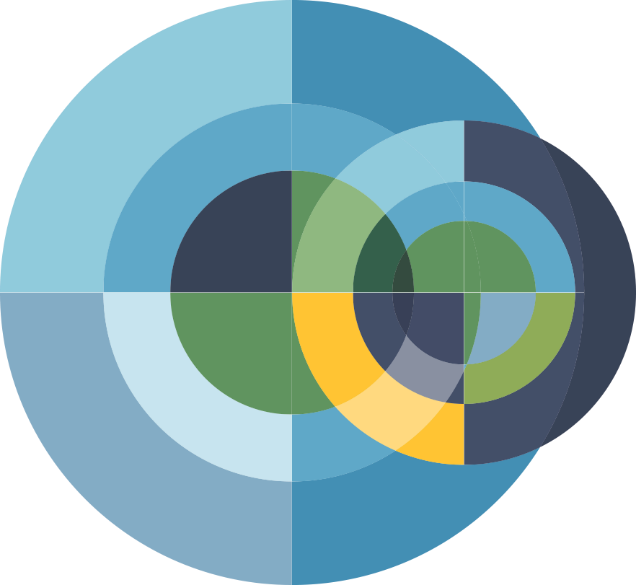 展望规划新年
点击输入您的内容，或者通过复制您的文本后，在此框中选择粘贴。请言简意赅，简单说明即可，不必繁琐。
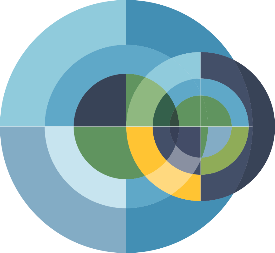 展望规划新年
FOUR
Click here to add words
2023年
点击输入您的内容，或者通过复制您的文本后，在此框中选择粘贴。请言简意赅，简单说明即可，不必繁琐。
2020年
点击输入您的内容，或者通过复制您的文本后，在此框中选择粘贴。请言简意赅，简单说明即可，不必繁琐。
2022年
点击输入您的内容，或者通过复制您的文本后，在此框中选择粘贴。请言简意赅，简单说明即可，不必繁琐。
2019年
点击输入您的内容，或者通过复制您的文本后，在此框中选择粘贴。请言简意赅，简单说明即可，不必繁琐。
2021年
点击输入您的内容，或者通过复制您的文本后，在此框中选择粘贴。请言简意赅，简单说明即可，不必繁琐。
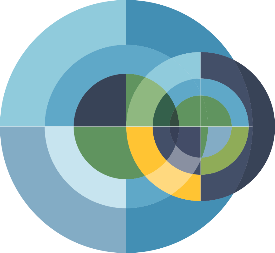 展望规划新年
FOUR
Click here to add words
TITLE GOES HERE点击输入您的内容，或者通过复制您的文本后，在此框中选择粘贴。请言简意赅，简单说明即可
TITLE GOES HERE点击输入您的内容，或者通过复制您的文本后，在此框中选择粘贴。请言简意赅，简单说明即可
01
02
TITLE GOES HERE点击输入您的内容，或者通过复制您的文本后，在此框中选择粘贴。请言简意赅，简单说明即可
04
03
TITLE GOES HERE点击输入您的内容，或者通过复制您的文本后，在此框中选择粘贴。请言简意赅，简单说明即可
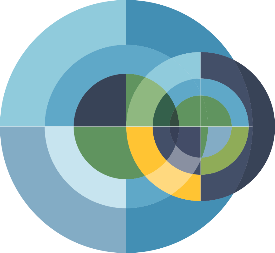 展望规划新年
FOUR
Click here to add words
添加标题文字
68%
点击输入您的内容，或者通过复制您的文本后，在此框中选择粘贴。请言简意赅，简单说明即可，不必繁琐。
点击输入您的内容，或者通过复制您的文本后，在此框中选择粘贴。请言简意赅，简单说明即可，不必繁琐。
The forth year
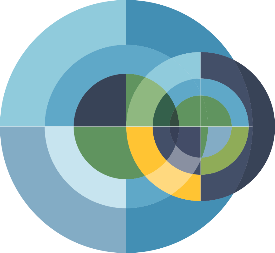 展望规划新年
FOUR
Click here to add words
01
02
03
添加标题
添加标题
添加标题
点击输入您的内容，或者通过复制您的文本后，在此框中选择粘贴。请言简意赅。
点击输入您的内容，或者通过复制您的文本后，在此框中选择粘贴。请言简意赅。
点击输入您的内容，或者通过复制您的文本后，在此框中选择粘贴。请言简意赅。
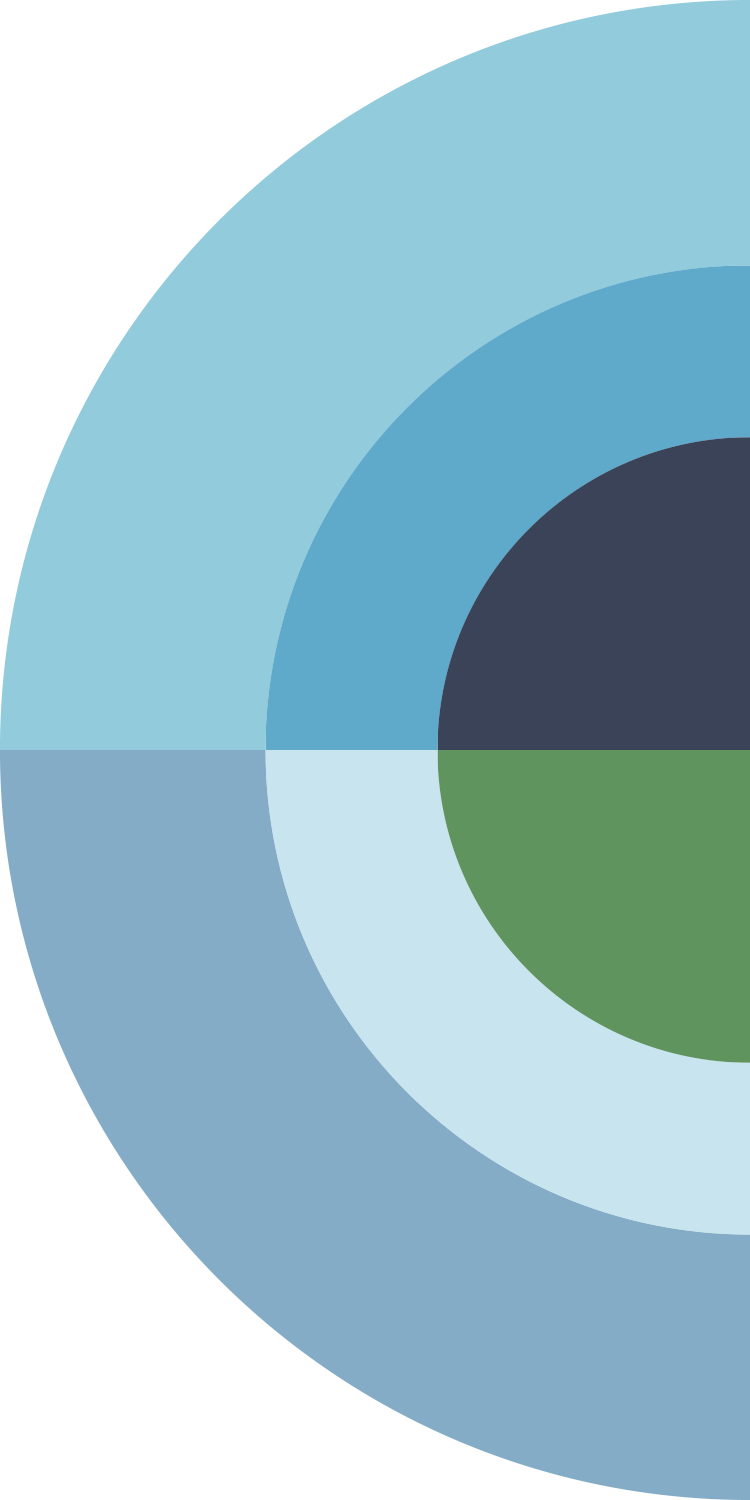 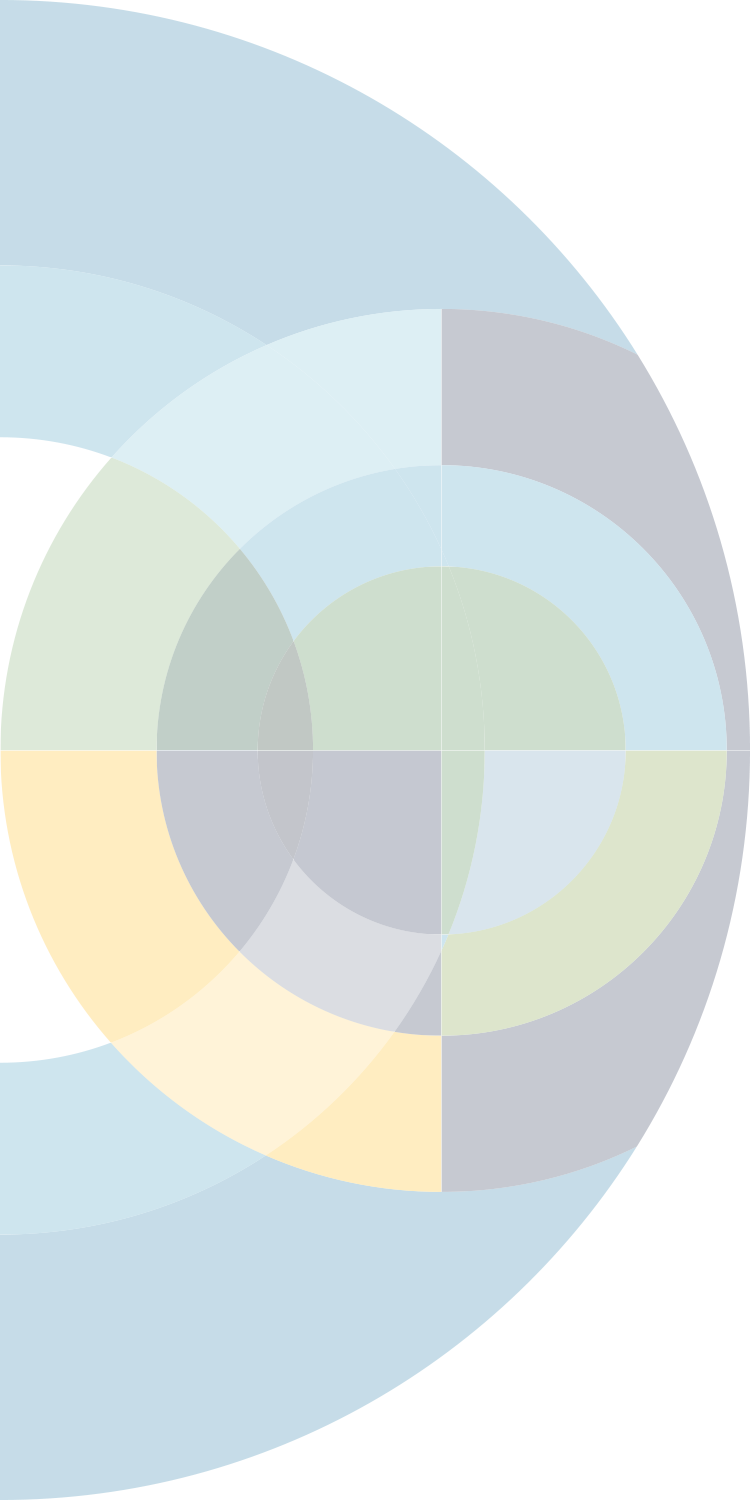 THANKS
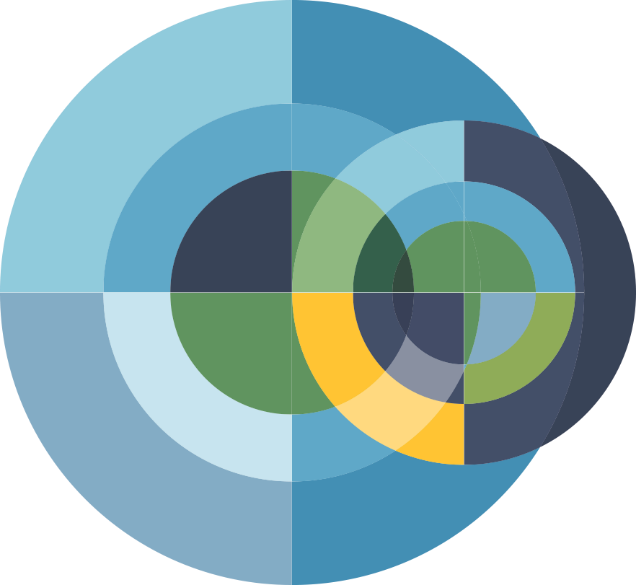 汇报人:PPT营
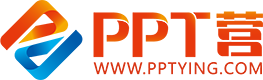 10000+套精品PPT模板全部免费下载
PPT营
www.pptying.com
[Speaker Notes: 模板来自于 https://www.pptying.com    【PPT营】]